数字电路与逻辑设计实验
计算机学院
黄倩怡
2024-2025学年第二学期
实验4 组合逻辑电路分析与设计
1. 将四位二进制码B3B2B1B0码转换为四位循环码G3G2G1G0。
B3
G3
B2
G2
输入二进制码
转换电路
输出循环码
B1
G1
B0
G0
自行设计
2
输入
输出
根据实验要求：
列出输入端与输出端；
列出输出端口与输入端口对应的逻辑状态，形成描述逻辑的真值表；
由真值表生成逻辑表达式；
由逻辑表达式得到逻辑图；
根据逻辑图搭建验证电路。
3
实验4 组合逻辑电路分析与设计
2.手动测试
使用实验箱上的模拟开关作为电路的4位二进制码的输入
B3
G3
B2
G2
输入二进制码
转换电路
输出循环码
B1
G1
B0
G0
4
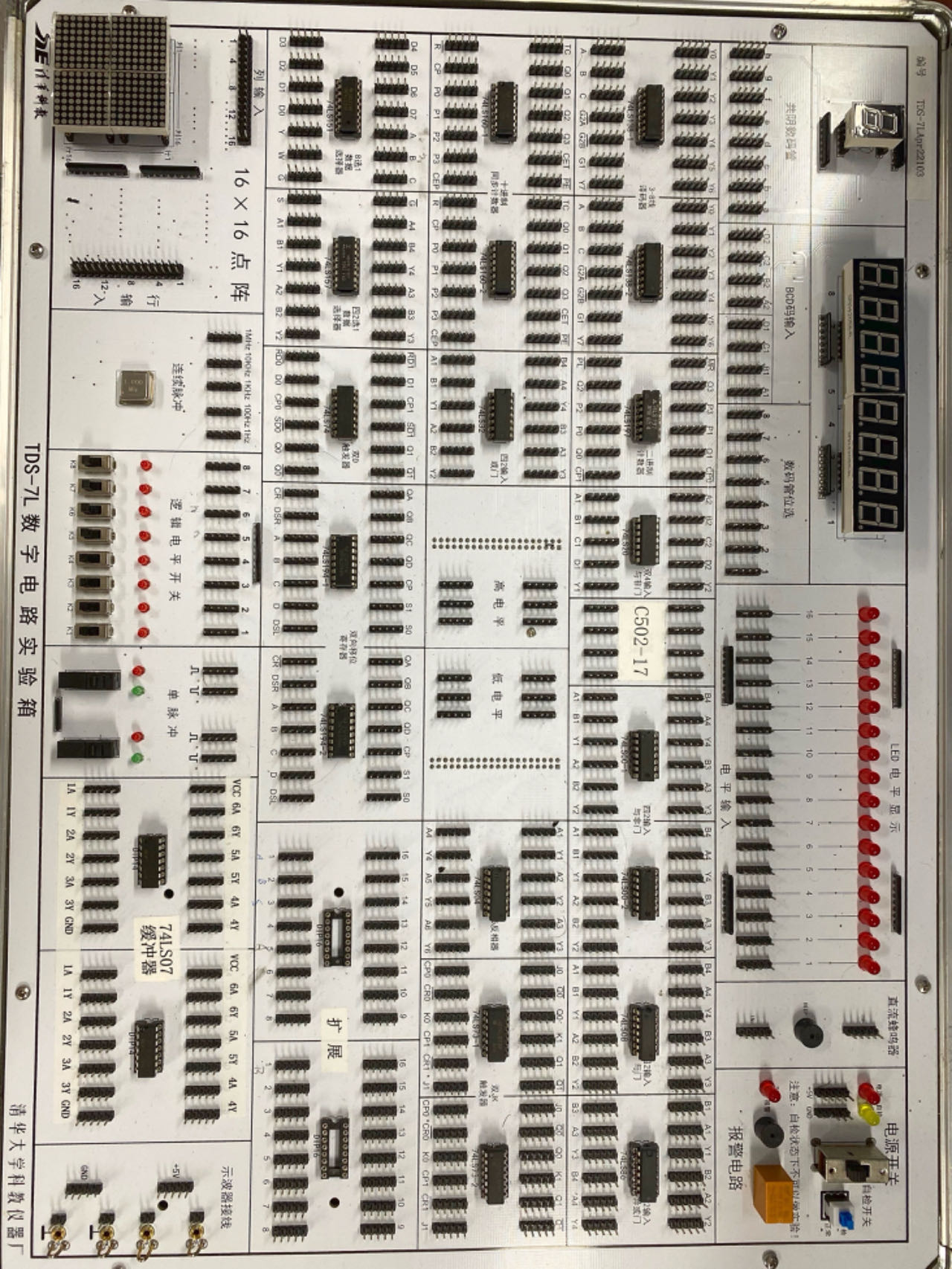 实验4 组合逻辑电路分析与设计
接0-1显示器
3. 使用74LS197构成的16进制计数器输出作为代码转换电路的输入信号
QB
QA
QC
QD
CP1
74LS197
LD
1
Cr
CP0
1
手动单步脉冲
6
3. 静态测试
接0-1显示器
G1
G0
G2
G3
转换电路
B2
B0
B1
B3
CPB
QB
QC
QD
QA
74LS197
1
LD
Cr
1
CPA
7
手动单步脉冲
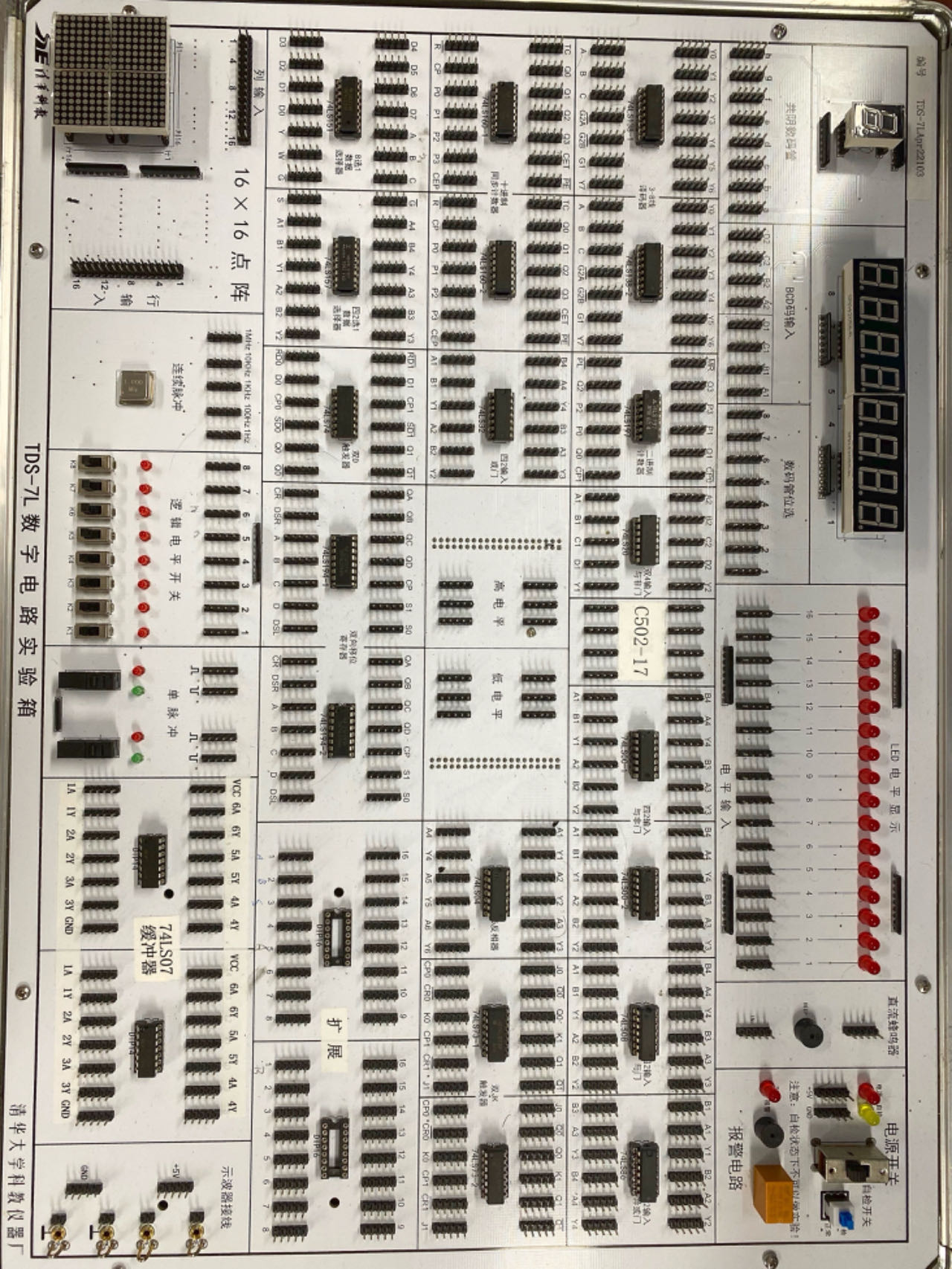 4. 动态测试
接示波器
G1
G0
G2
G3
转换电路
B2
B0
B1
B3
CPB
QB
QC
QD
QA
74LS197
1
LD
Cr
1
CPA
9
(接函数发生器）连续脉冲（10KHz）
实验4 组合逻辑电路分析与设计
电路故障排除：
 （1）电源、接地是否正确。
 （2）断线或接触不稳的判断。
 （3）线路连接错误。
 （4）设计错误。
10
实验4 组合逻辑电路分析与设计
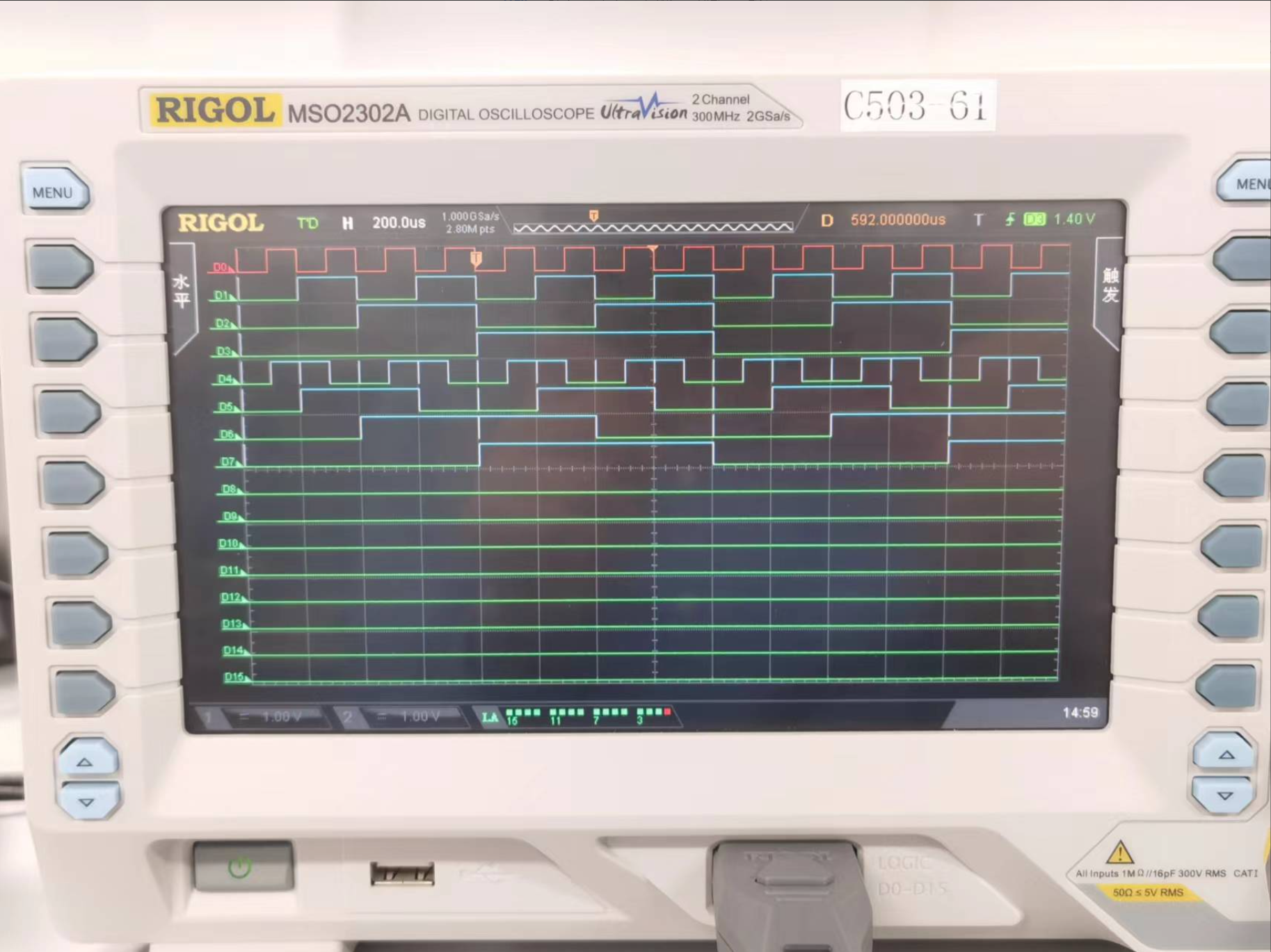 CP
0
0
0
0
1
0
0
0
1
1
0
0
0
1
0
0
G0
G1
G2
G3
11
思考：

格雷码转二进制
二进制转BCD
利用译码器 74LS138 实现二进制码和格雷码之间的转化
消除毛刺
Proteus下载链接：
	
https://zhuanlan.zhihu.com/p/14403158243